WELCOME
Teacher’s Identity
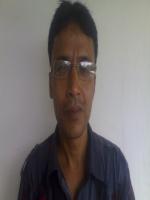 Debabroto Chakrobortty
		 Asst. Teacher
Fulhari High School
Shailkupa, Jhenaidah.
Bangladesh.
Subject: English 1st Paper
Look at the picture
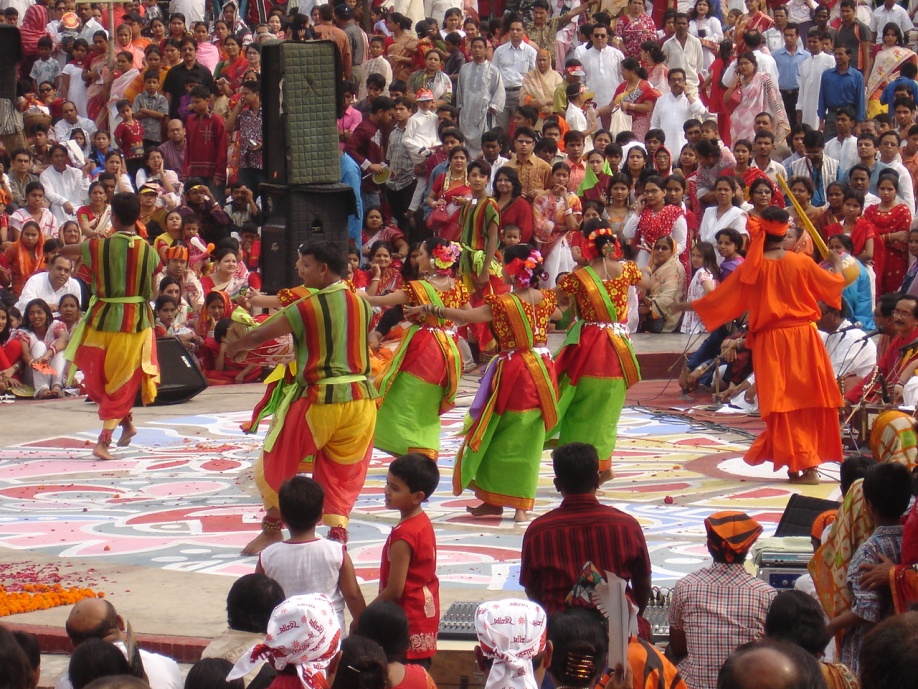 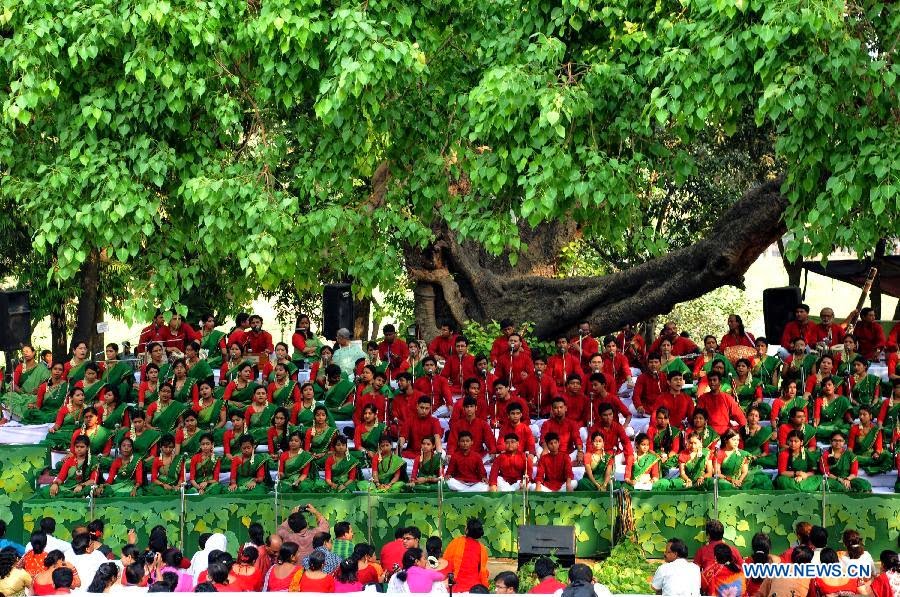 When do we celebrate this festival ?
PAHELA BOISHAKH
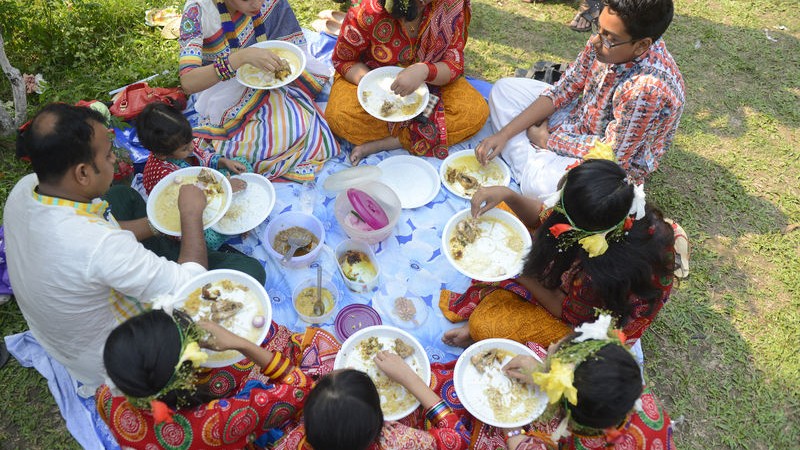 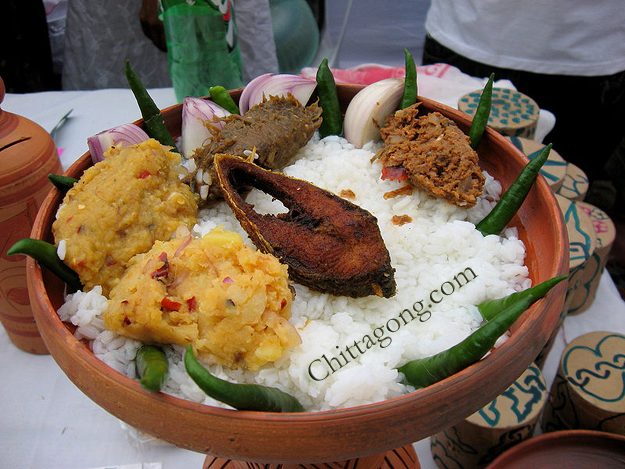 When do we enjoy this kinds of food ?
PAHELA BOISHAKH
Lesson Declaration
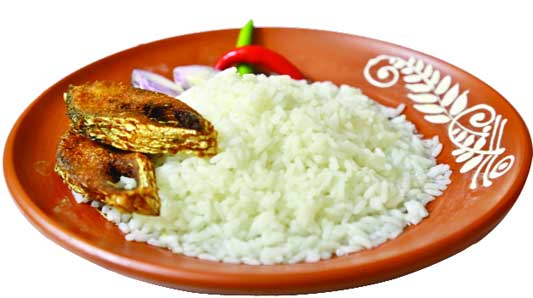 PAHELA BOISHAKH
Unit-3
Lesson : 6
LEARNING  OUTCOMES
After completing this lesson students will be able to-
1. read the text.
2. tell about pahela boishakh.
3. ask and answer questions and give opinions in a logical sequence.
4. write and compare among different festivals.
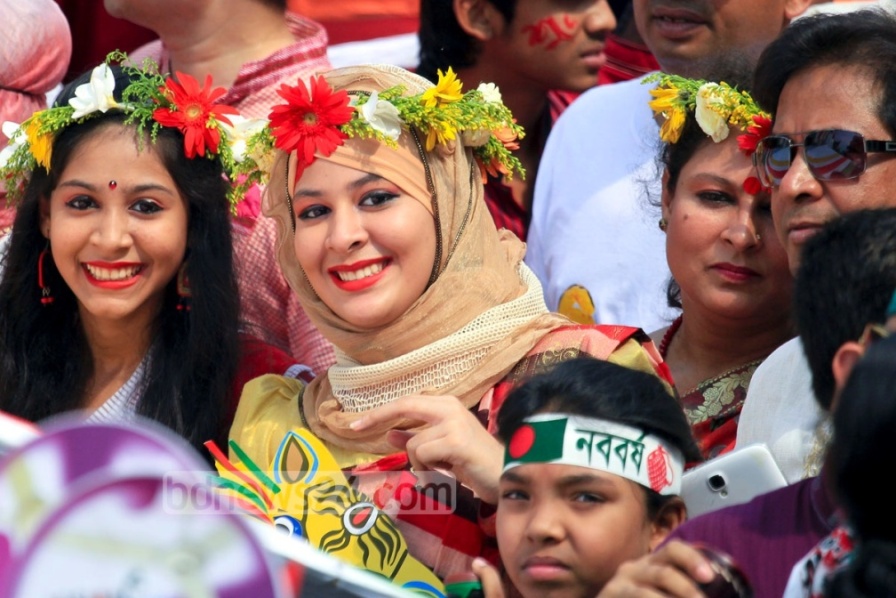 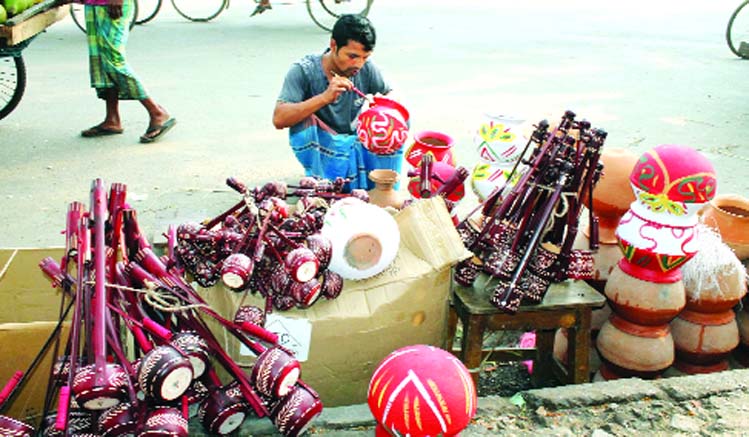 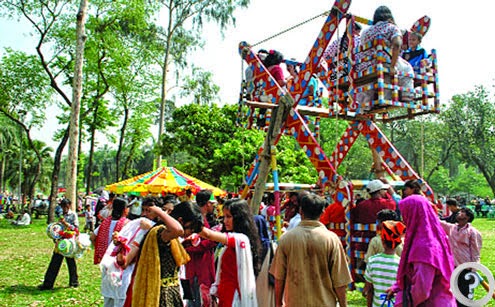 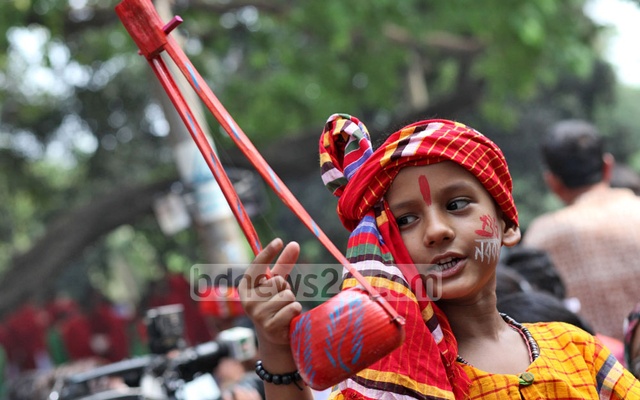 PAHELA    BOISHAKH
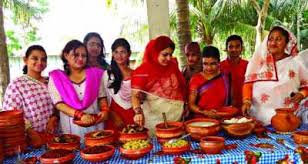 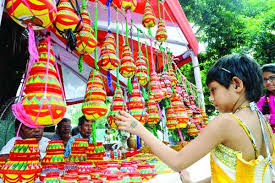 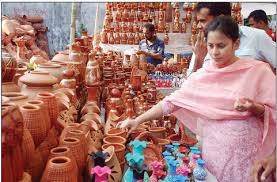 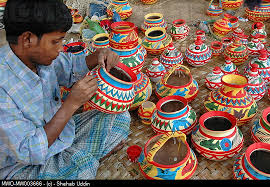 PAHELA    BOISHAKH
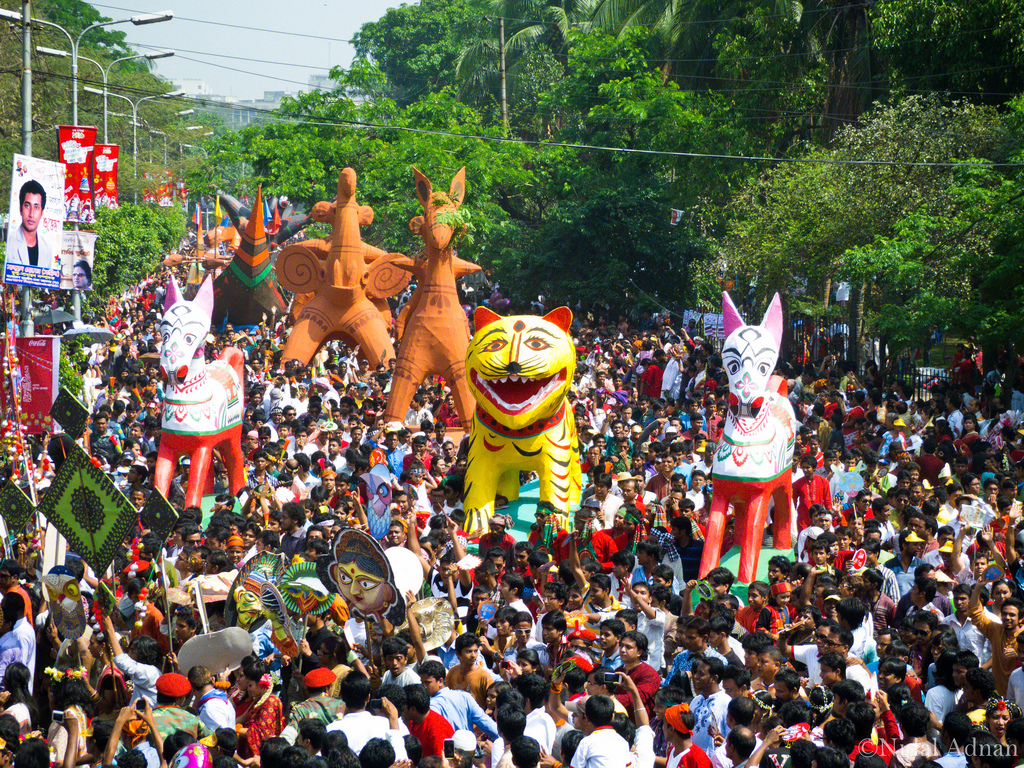 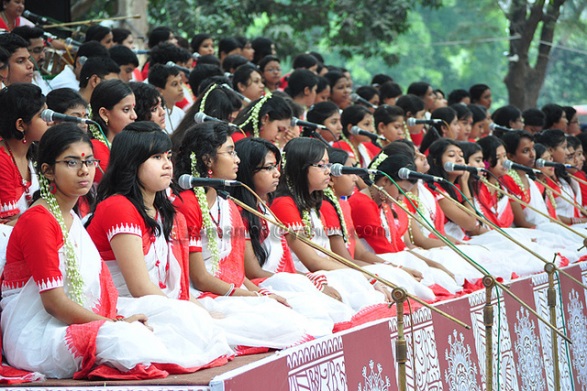 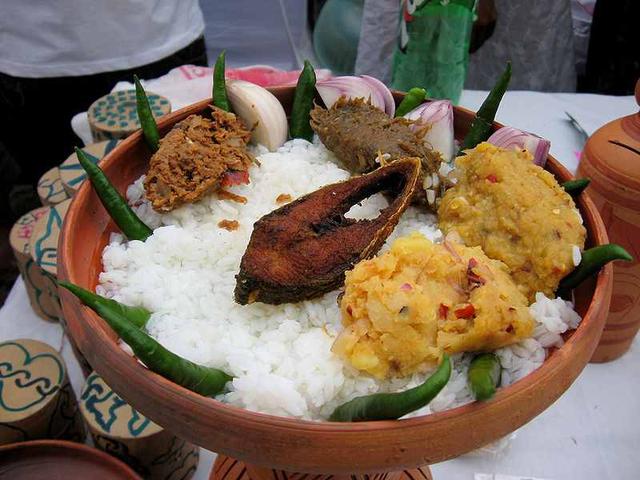 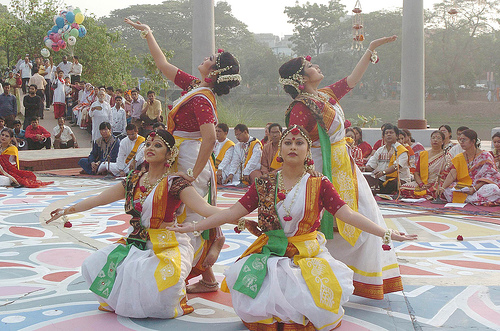 PAHELA    BOISHAKH
Vocabulary
Traditional
Conventional
Adj
Noun
Ceremony
Celebration
Noun
Journey/Manifestation
Procession
Verb
Accomplish
Observe
Students silent reading
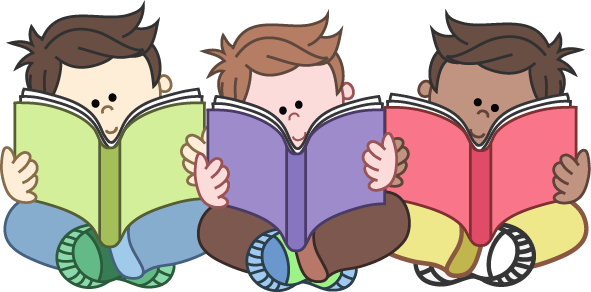 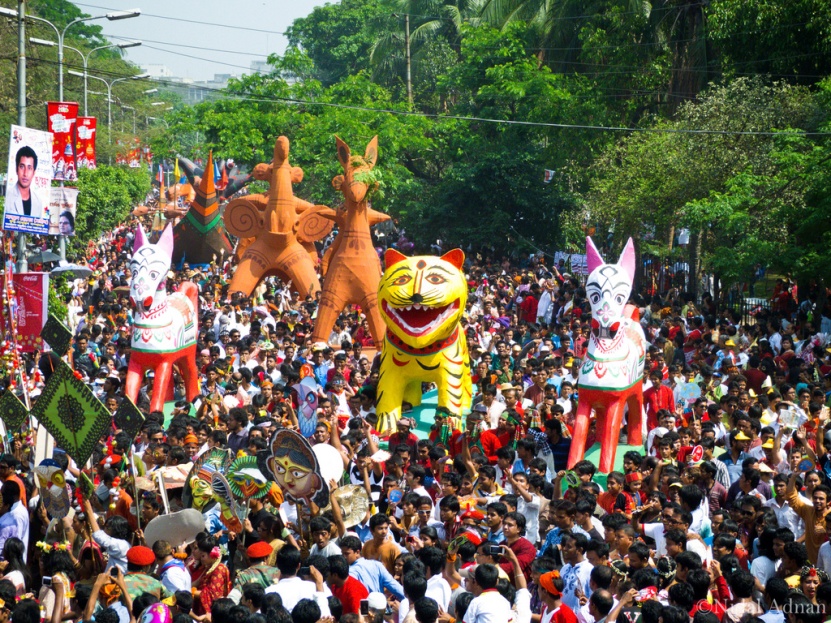 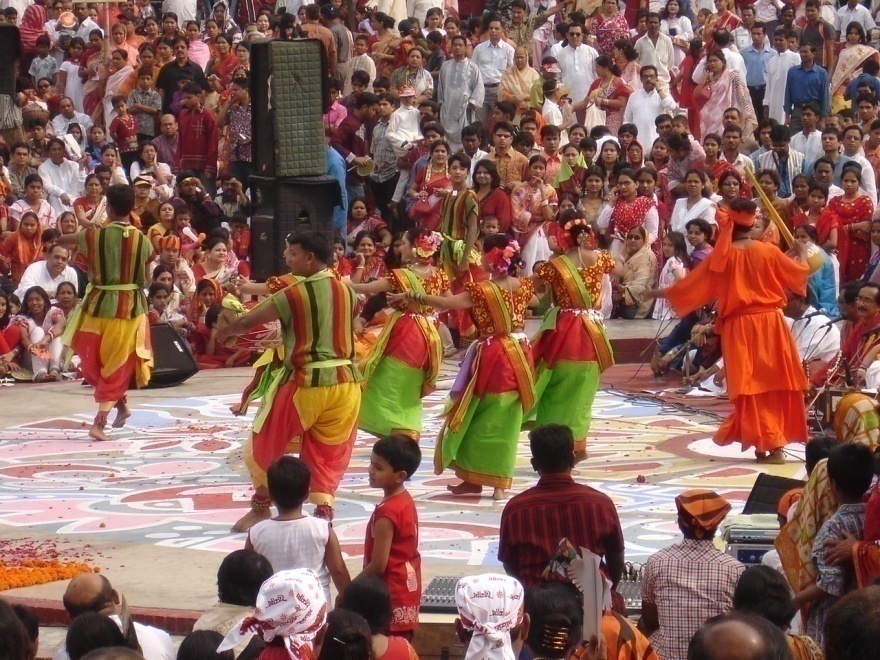 ‘Pahela Boishakh’ is the first day of Bangla new year. The day is a public holiday. This day has a special significance for us as it forms a part of Bangalee culture and tradition. People from all walks of life, irrespective of their ethnic identity or religious beliefs, celebrate the day with traditional festivities. On this day, the whole of Bangladesh is in a festive mood. The day inspires people to start life with renewed hopes and inspirations.
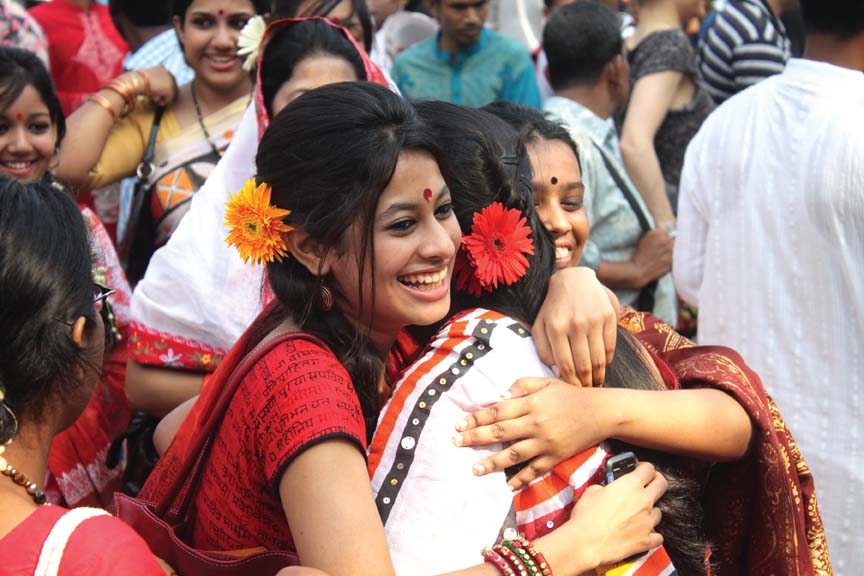 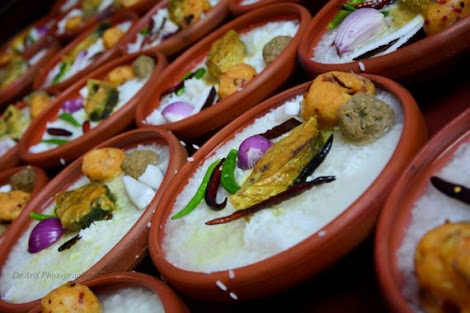 Every year the day is celebrated traditionally. People wake up early in the morning, have a bath and wear their traditional clothes. Women wear white saris with red borders and adorn themselves with colourful churis and flowers, while men dress themselves with pajamas and punjabis. It is a day when people love eating traditional food.
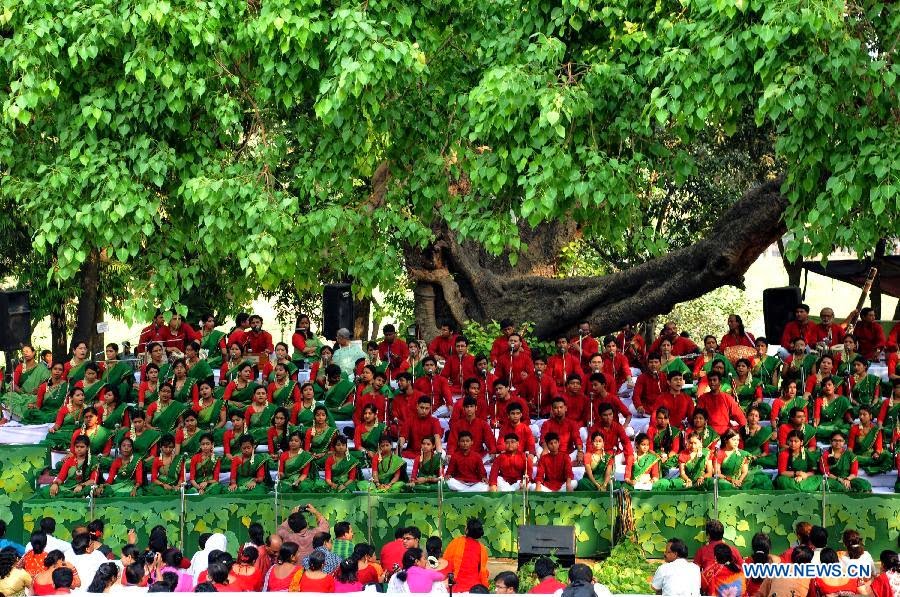 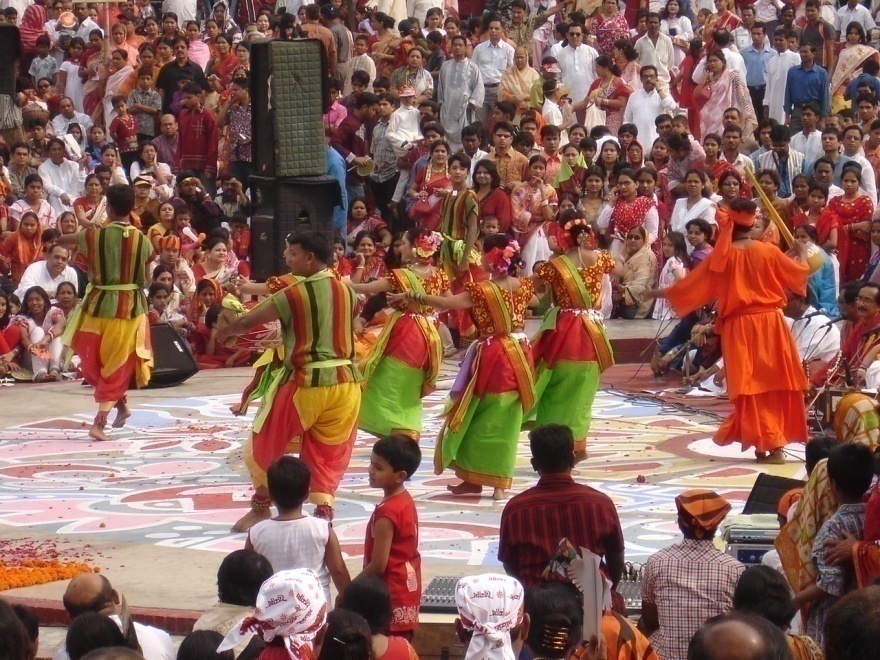 This day the most colourful event is held in Dhaka. Early in the morning, people in hundreds and thousands pour in from all directions to attend the cultural function at Ramna Batamul organised by Chhyanata. The culture programes begings just with sunrise and the renowned artists of the country take part in the programme that starts with the famous Tagore-song Esho-he-Boishakh, Esho Esho...... . Artists also sing traditional folk songs, and display classical dance with the rhythm of musical instruments.
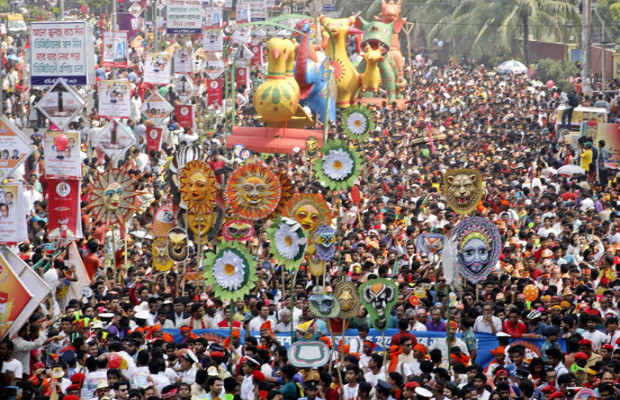 People also come to join the colourful processions, the biggest carnival of the country, organised by the Fine Arts students of Dhaka University. The procession usually displays the traditional practices of Bangalee culture. The masks and wreaths worn by the people are so fascinating! Often they symbolise contemporary worries or happiness in the national life. It attracts increasing number of foreign tourists every year.
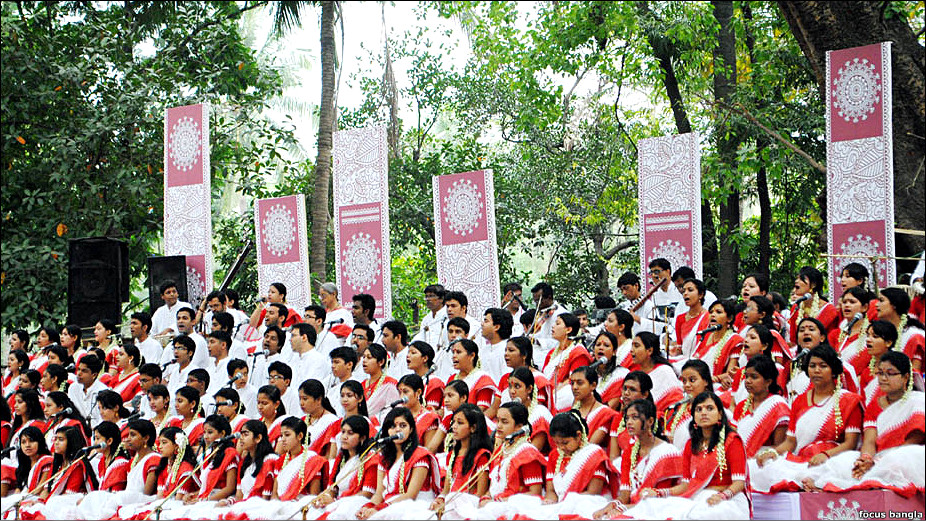 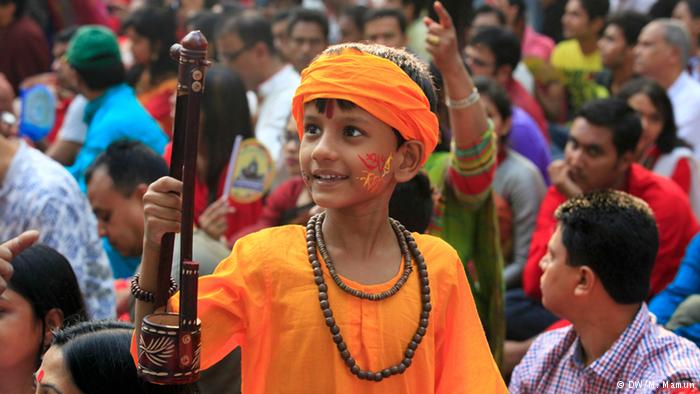 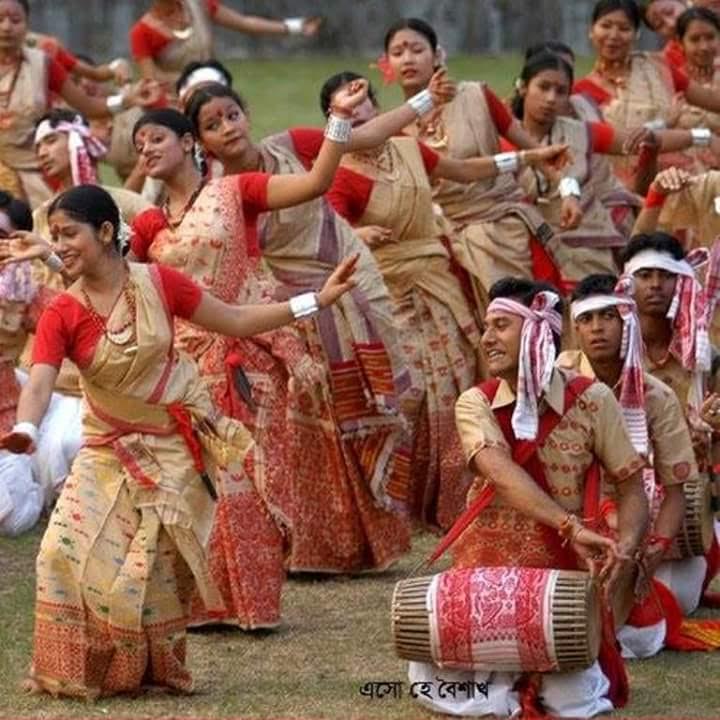 The day is also observed all over the country. Different social and cultural  organisations and educational institutions celebrate the day with their own cultural programmes.
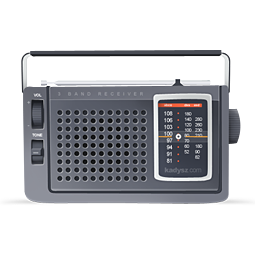 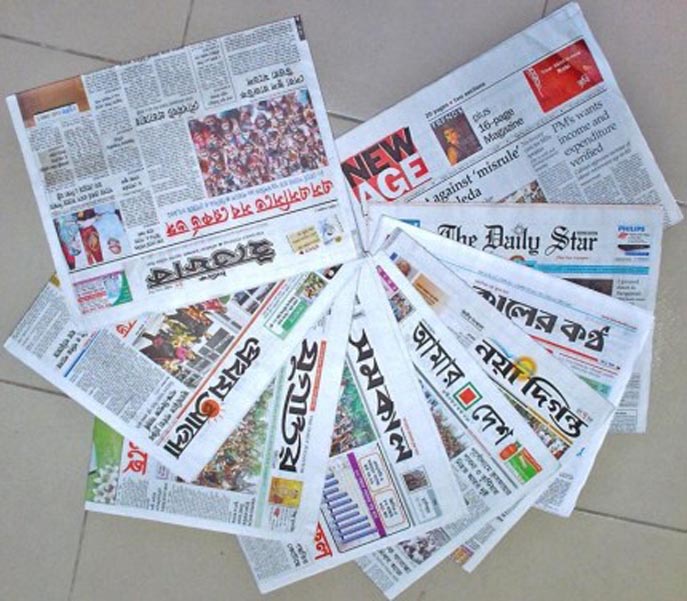 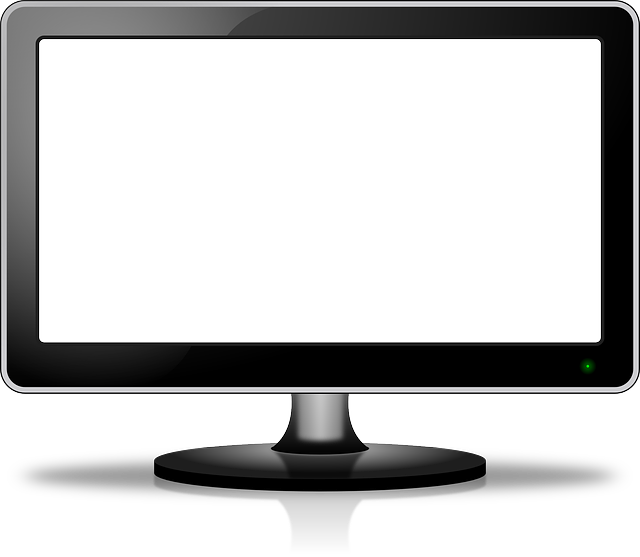 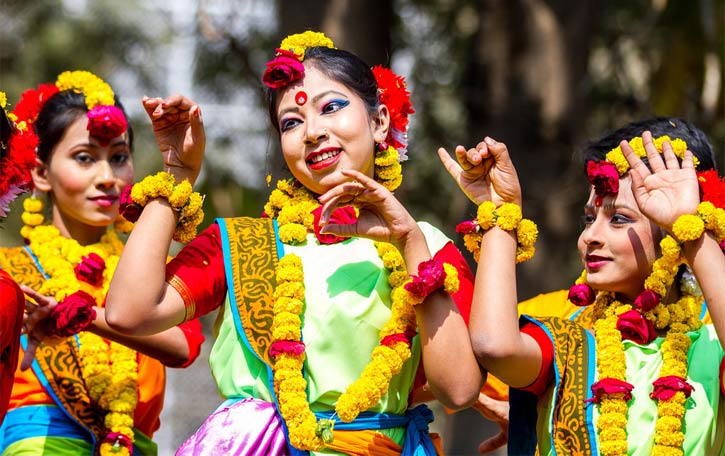 On this day, newspapers bring out special supplements. There are also special programmes on the radio and television channels. The celebration of Pahela Boishakh marks a day of cultural unity for the whole nation irrespective of caste and creed.
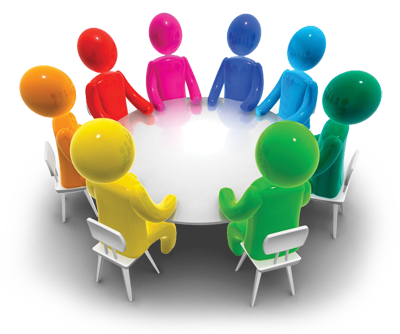 Group Works
Complete the passage with suitable words.
	The word Pahela means the first and Boishakh is (a) ......................... month of Bangla calendar. The day is observed not (b) .............................. in Bangladesh but (c) .............................. in some other parts of the world. In England, the Bangalees also  (d) .................................the day with a street (e) ..................................... in London.
first
only
also
celebrate
procession
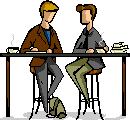 Pair Works
Answer the following questions.
1. What do you mean by pahela Boishakh?
2. How do the women adorn themselves?
3. How is the day observed in Dhaka?
4. How does Pahela Boishakh inspire people?
5. What do the mass media do ? Why?
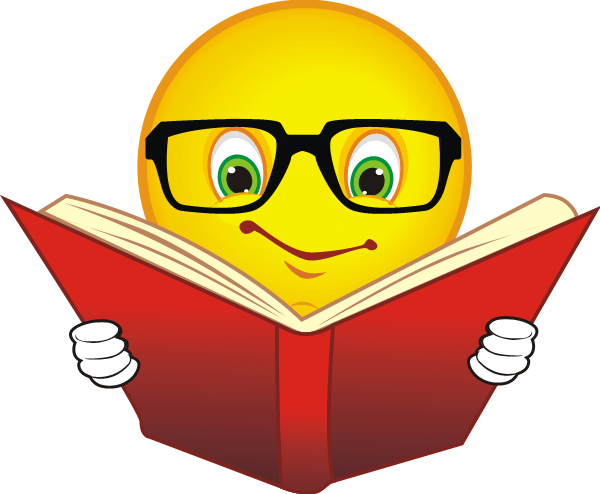 Evaluation : Individual work
Choose the best answer from the alternatives.
a. People celebrate Pahela Boishakh ----- their ethnic identity.
    i) regarding   ii) according to  iii) considering iv) regardless of
b. People throughout the country celebrate the day by
    A) attending traditional cultural programmes
    B) eating traditional food.
    C) dressing themselves with modern clothes.
    Which of the above answers is/are correct ?
    i) A & B       ii) B & C     iii) A & C     iv) B
c) In the passage, the word `dress’ is a/an --- .
    i) noun     ii) adverb     iii) verb     iv) noun & verb
d) The programme at Ramna Batamul is organised by -----.
    i) Bulbul Lalitakala Academy    	ii) Shilpakala Academy
   iii) Bangla Academy		iv) Chhayanat
Home Work
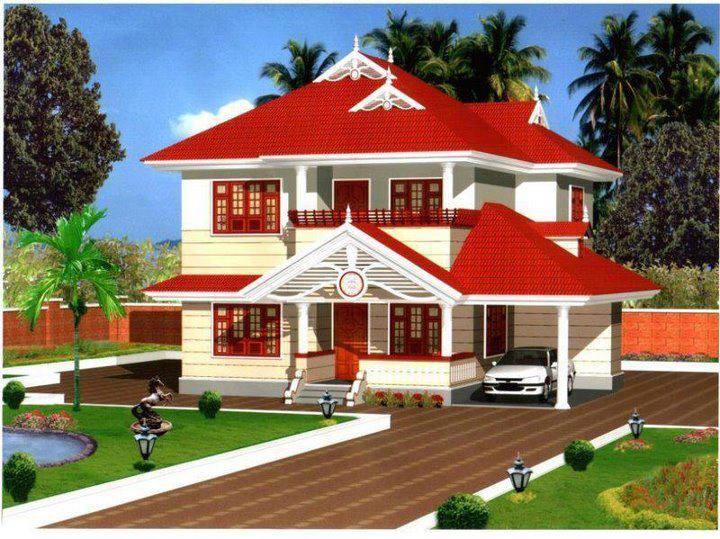 Write  with in ten sentences about how did you celebrate Pahela Boishakh.
Thank you so much to all.
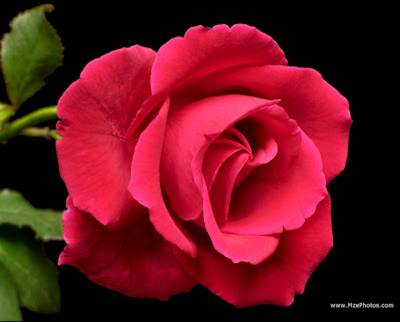